ДОМАШНИЕ ЖИВОТНЫЕ
КОТ
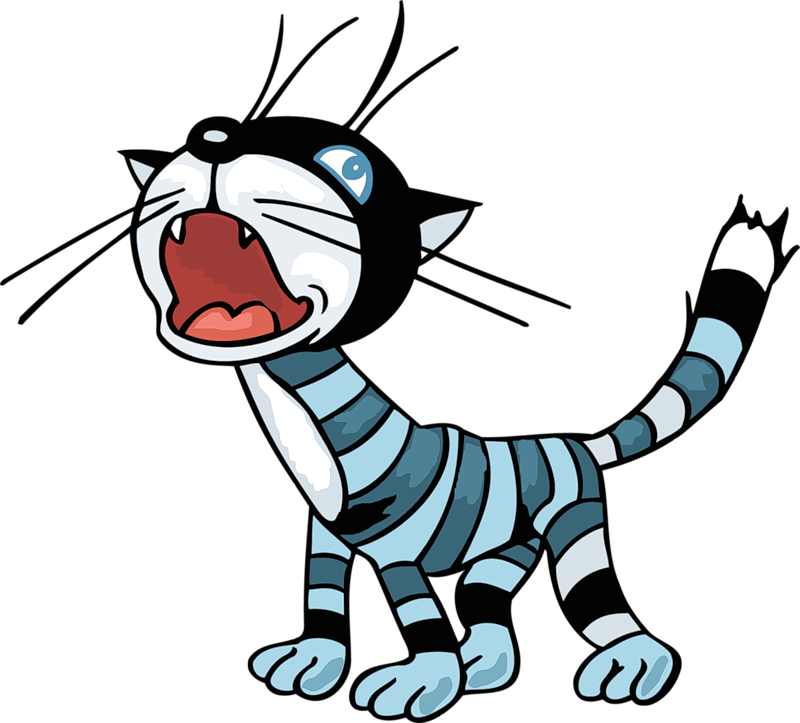 ПЁС
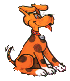 УТ - КА
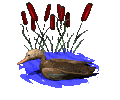 КО - ЗА
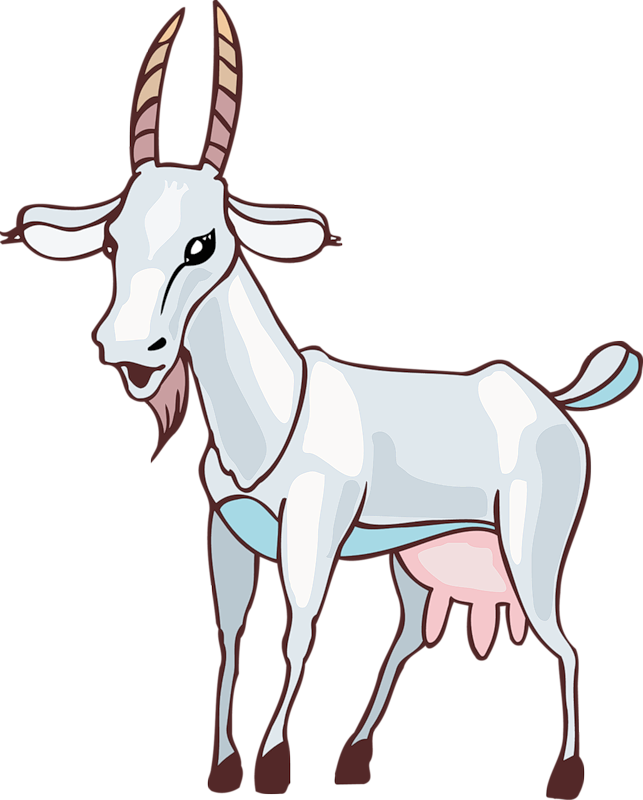 ПЕ - ТУХ
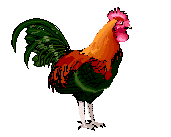 КО – РО - ВА
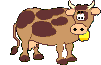 СО – БА - КА
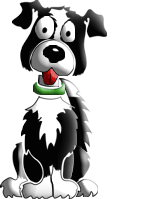 КОШ - КА
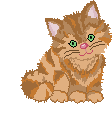 КОНЬ
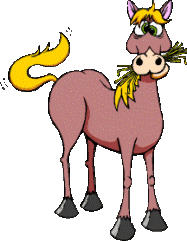 БА - РАН
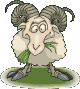 ГУСЬ
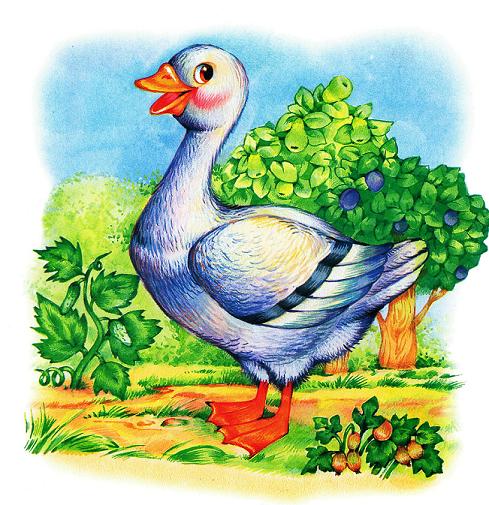 МЫ ПРОЧИТАЛИ НАЗВАНИЯ ЖИВОТНЫХ. ВСЕ ЖИВОТНЫЕ СОБРАЛИСЬ ВО ДВОРЕ ДОМА, КРОМЕ ОДНОГО.ПОСМОТРИ НА КАРТИНКУ, КОГО НЕ ХВАТАЕТ?
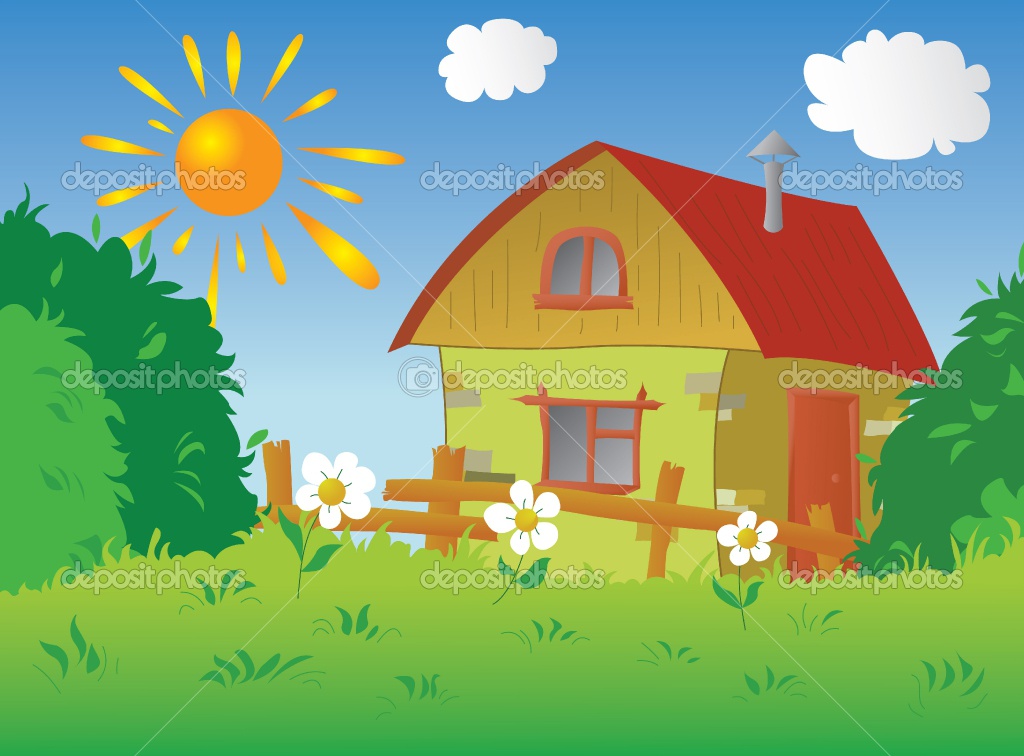 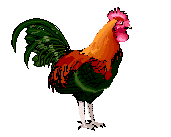 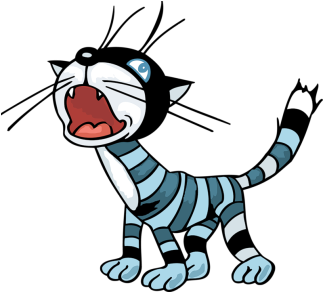 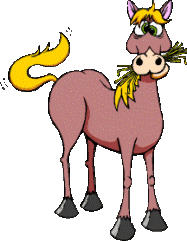 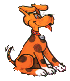 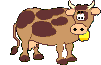 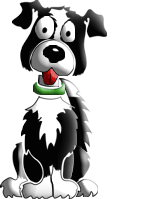 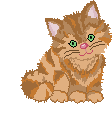 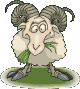 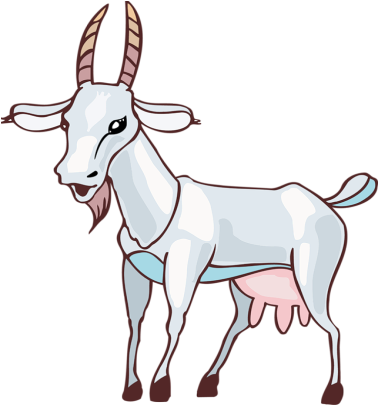 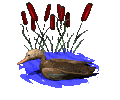 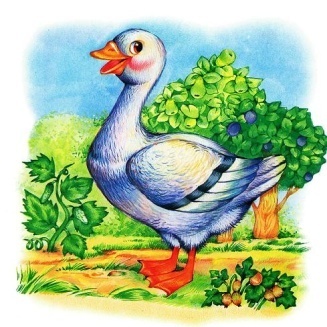